Physics Tutorial 2
Performing Like a Physicist
1
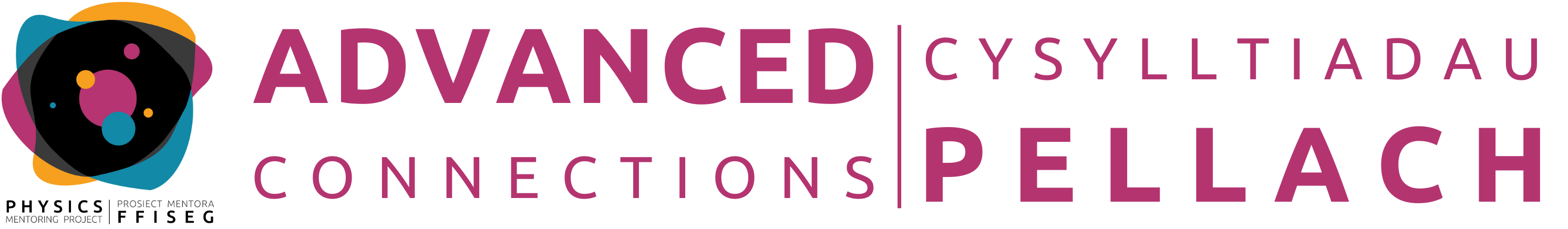 Introduction
Self-Study Recap
Who Wants to Be a Millionaire?
Quiz Time!
Reflection
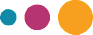 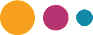 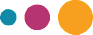 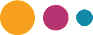 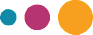 2
Introduction
3
Aims and Learning Objectives
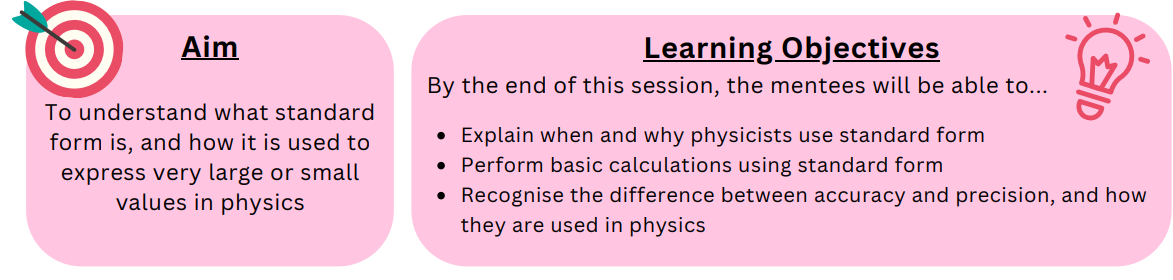 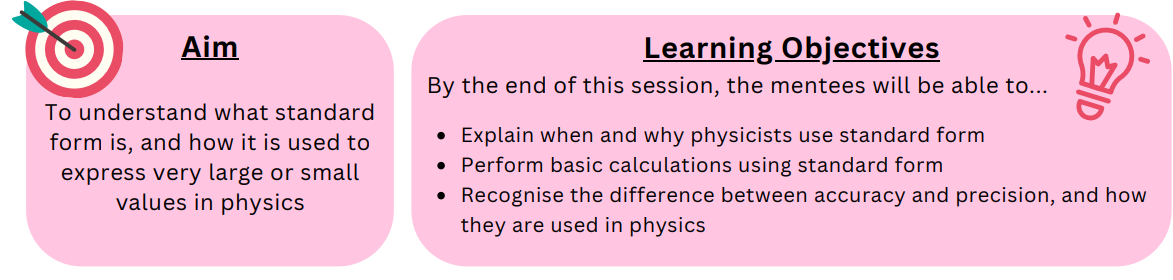 4
Ground Rules Reminder
You will need to attempt the home learning before the tutorial for the course to be effective.
Try to find a quiet space where you will not be interrupted, and spend at least 30 minutes on these problems. They could take up to an hour.
We do not expect you to always be able to answer every question in the home-learning, or during the tutorial. Being a good physicist is not about being able to answer everything straight away! We do want you to think about why you are getting stuck, and which questions you need to ask to help you develop your physics skills.
We would like you to attempt every question and record all your working and assumptions, even if you do not get a final answer.
Please arrive on time to the tutorials (aim to be a couple of minutes early if possible) and have the following materials with you:
answers electronically or written down
pen and paper
a scientific calculator
5
Self-Study Recap
6
Task 1: Calculation Practice
1.
2.
7
Task 1: Calculation Practice
3.
8
Task 1: Calculation Practice
Challenge Questions
4.
5.
9
Task 2: Gravity
10
Task 3: Accuracy and Precision
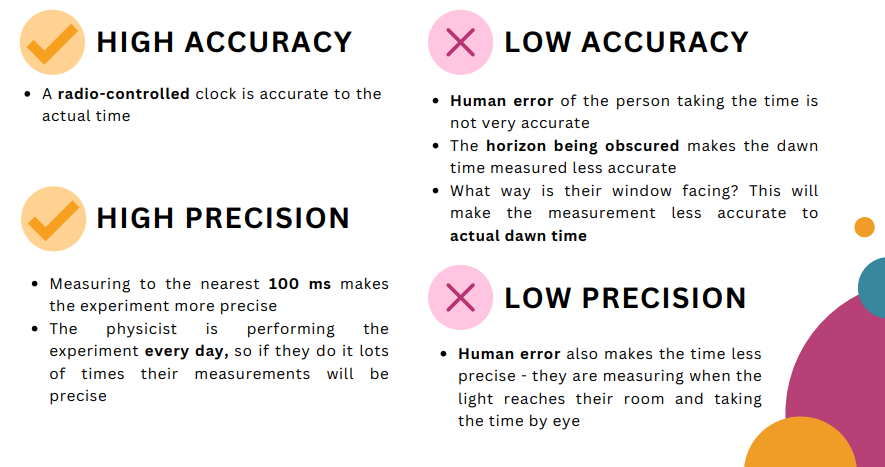 11
Task 4: Recording Data
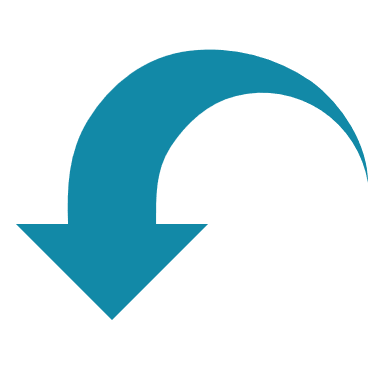 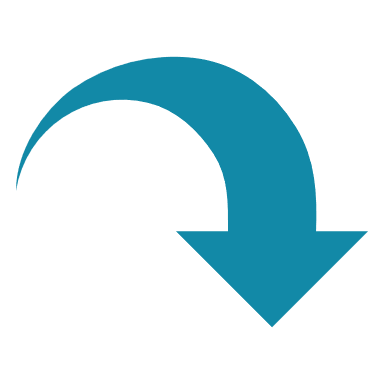 T has no units
What do T, RC, and RTh mean?
Voltage and RC are  not recorded with consistent sig. figs
RTh would be better presented in standard form
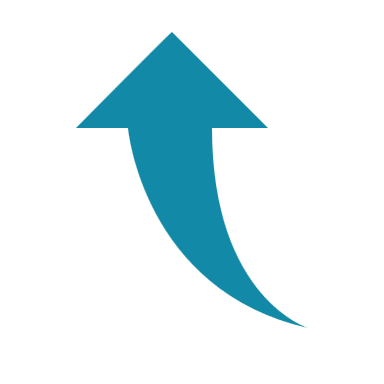 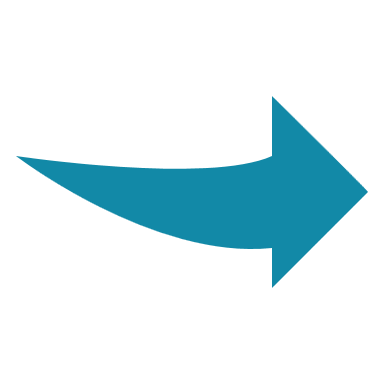 What does “OL” mean?
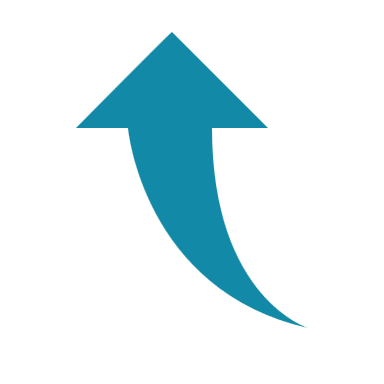 12
Optional Extras
1.
13
Optional Extras
2.
14
Exam Practice
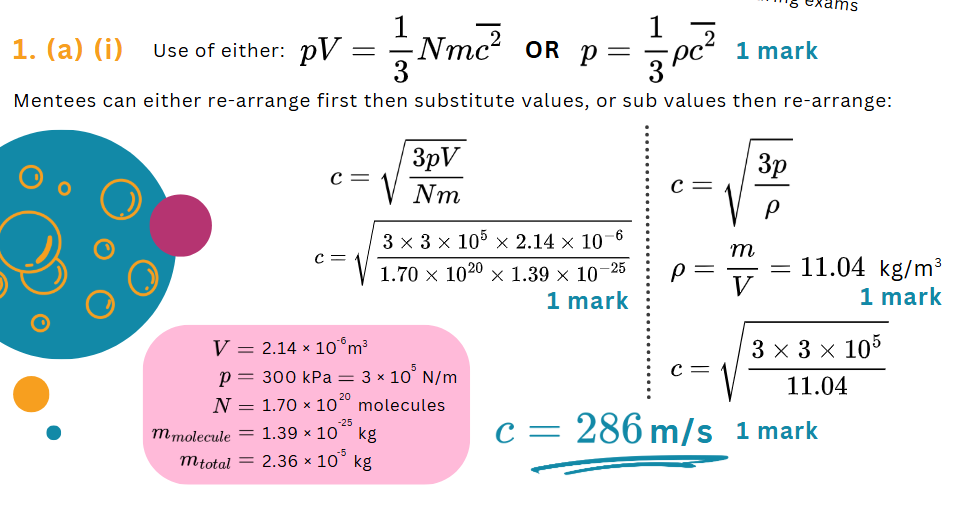 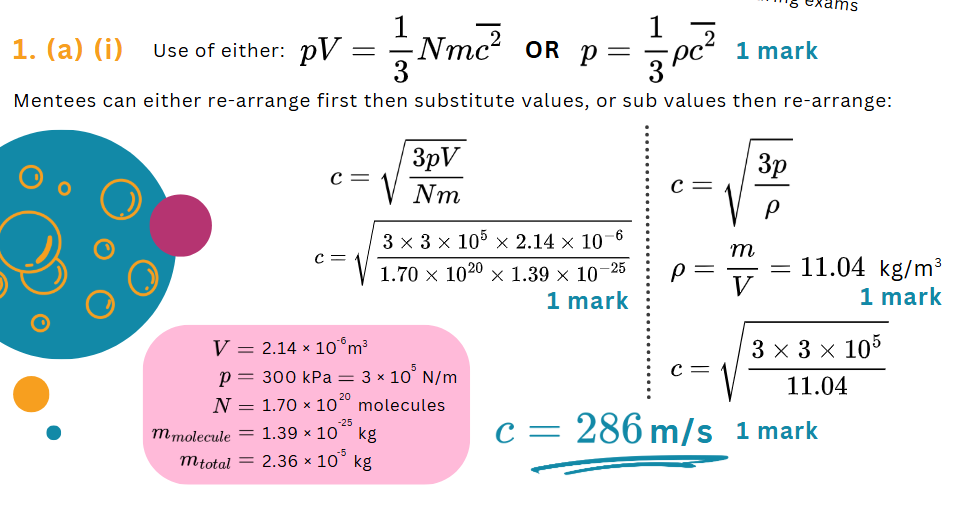 Can either re-arrange first then substitute values, or substitute values then re-arrange:
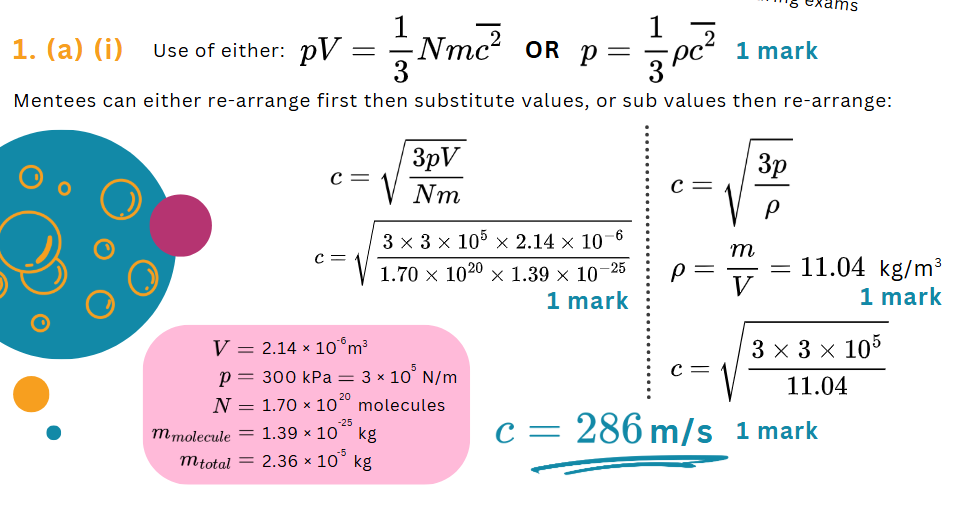 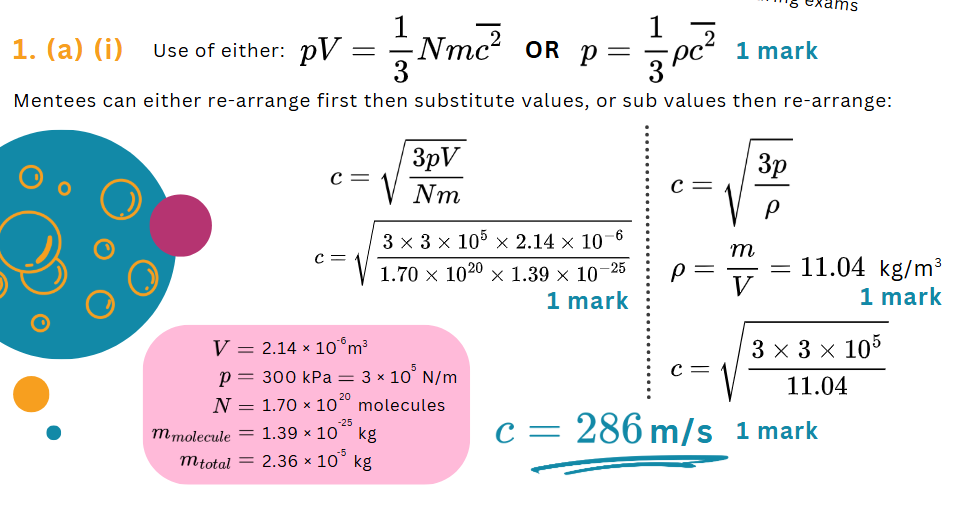 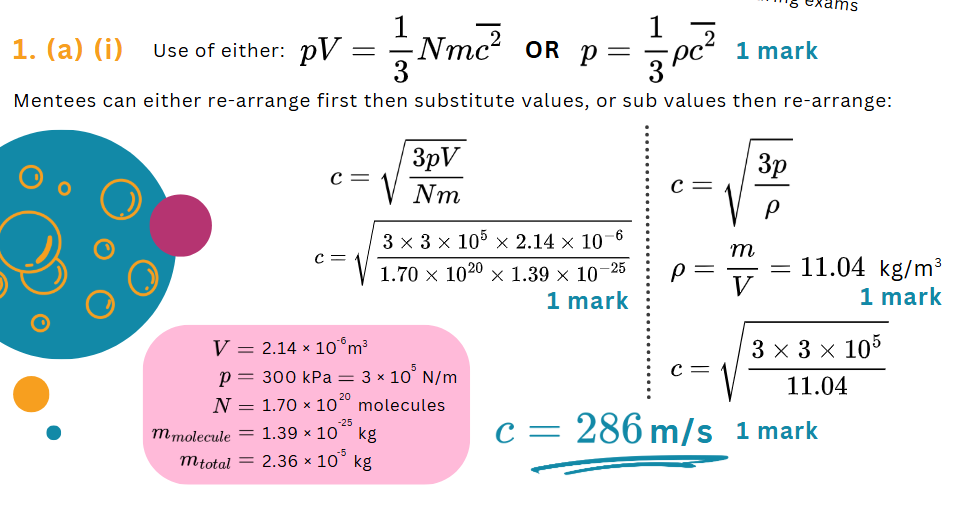 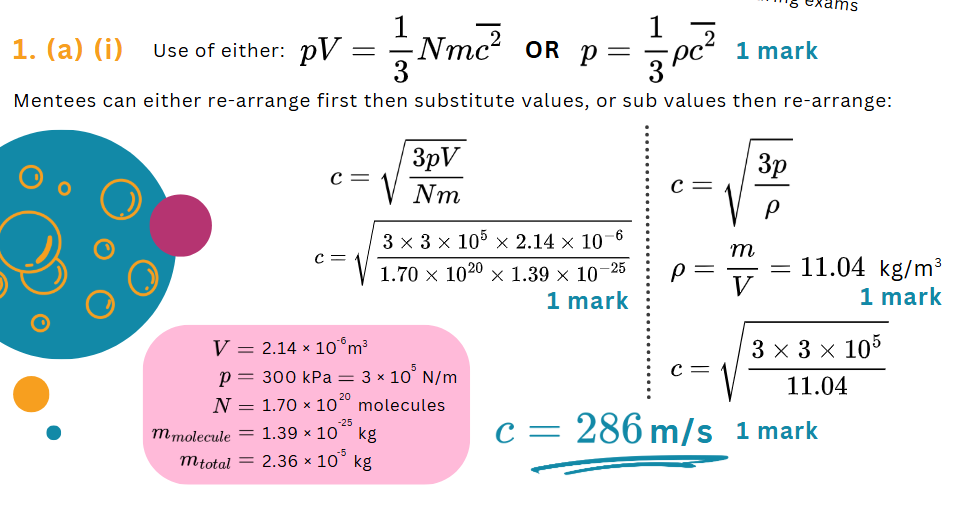 15
Exam Practice
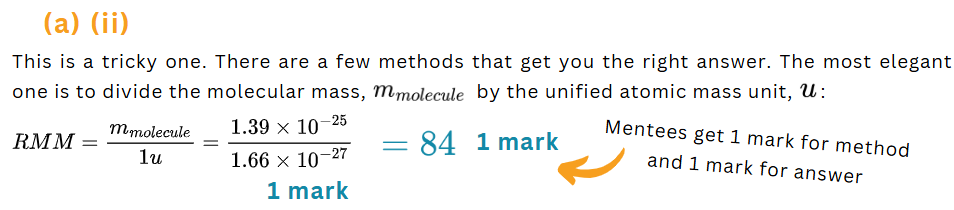 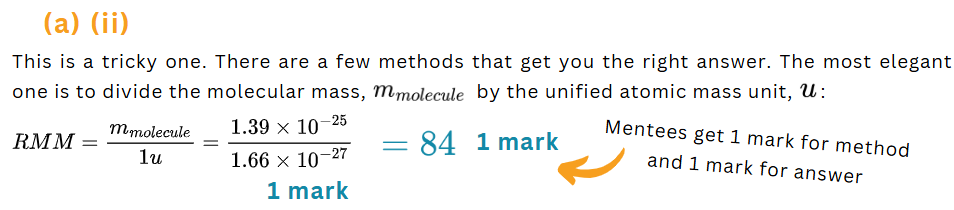 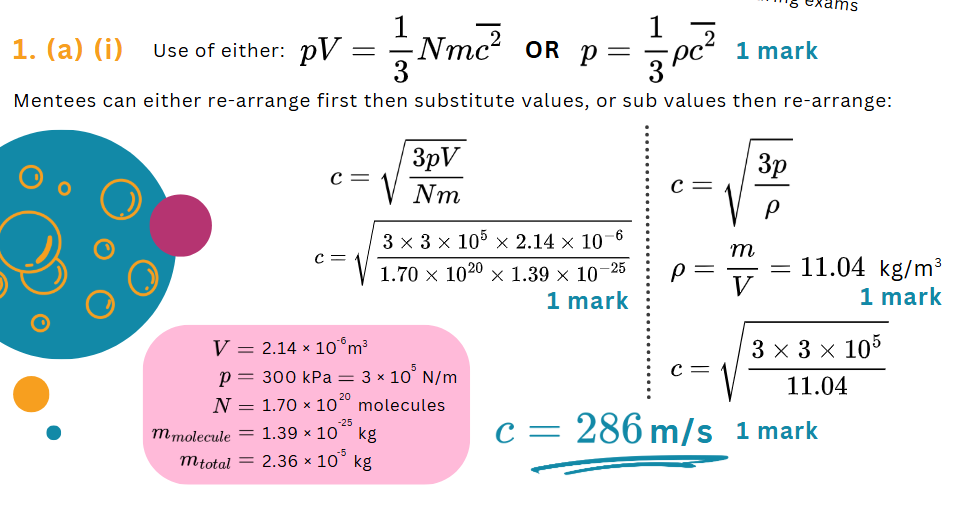 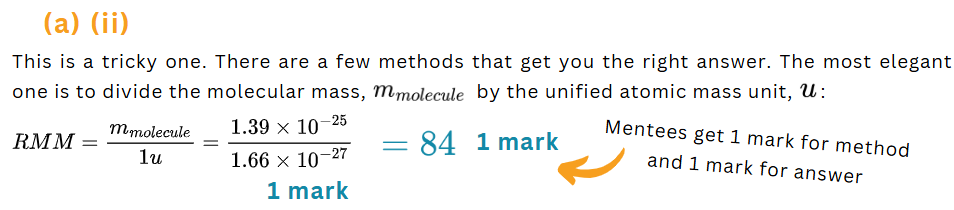 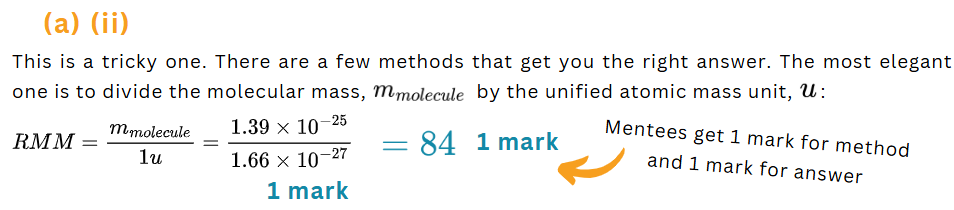 16
Exam Practice
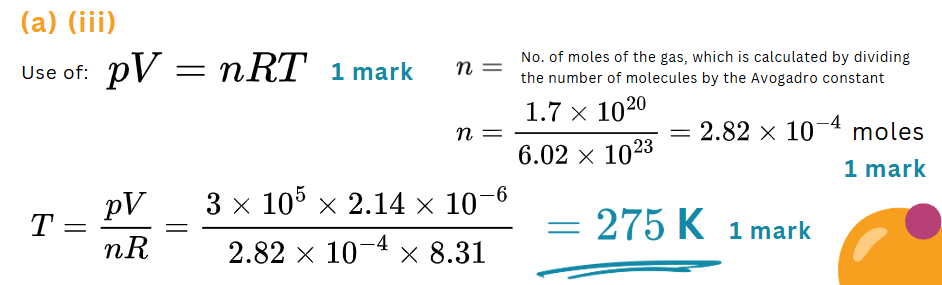 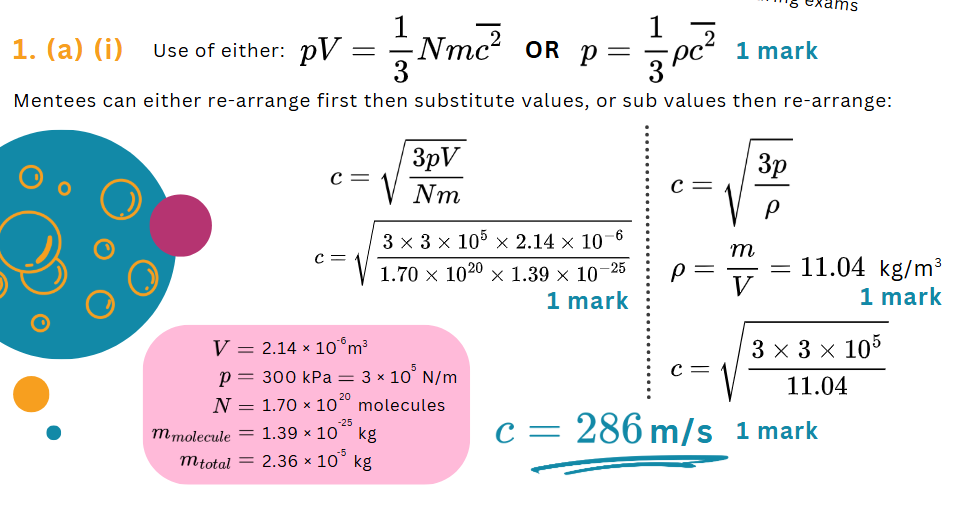 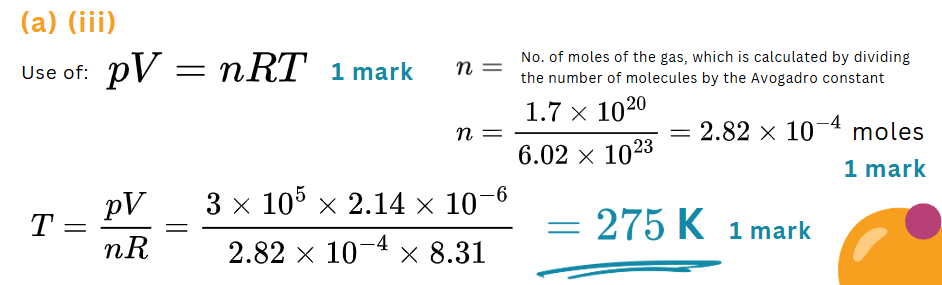 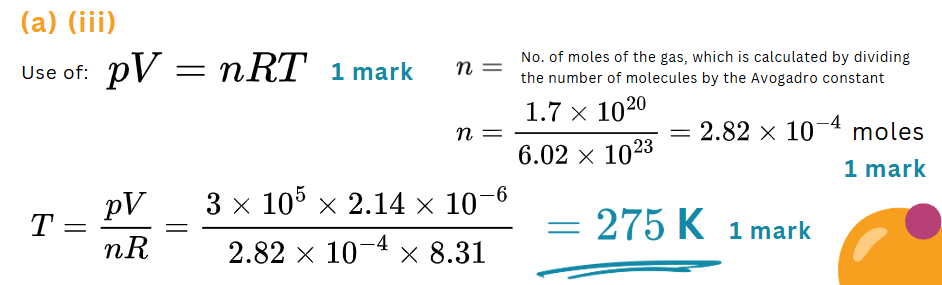 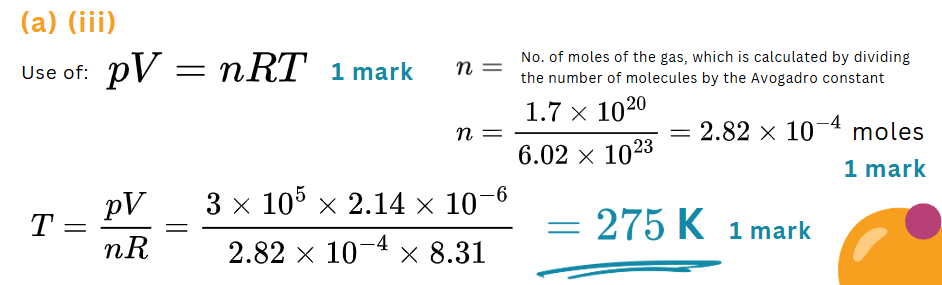 17
Exam Practice
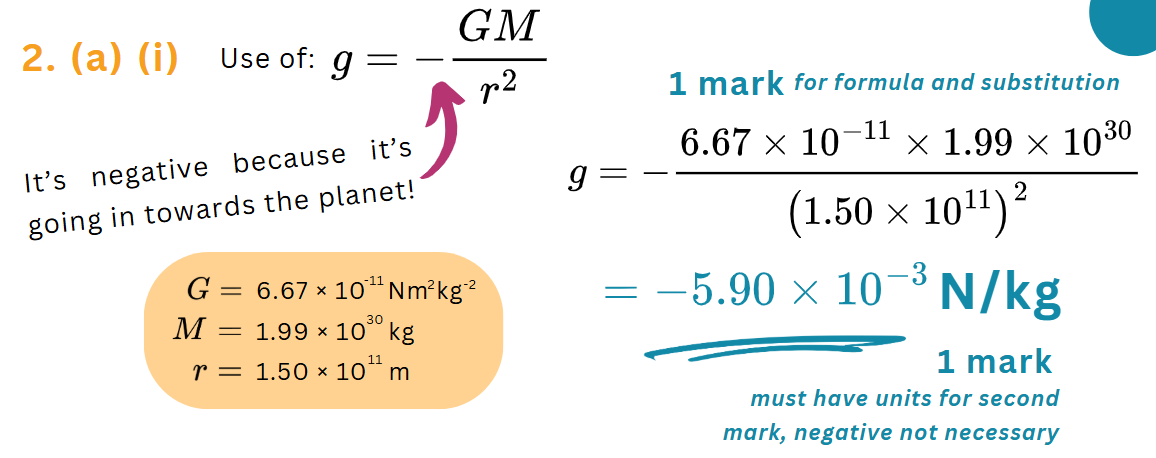 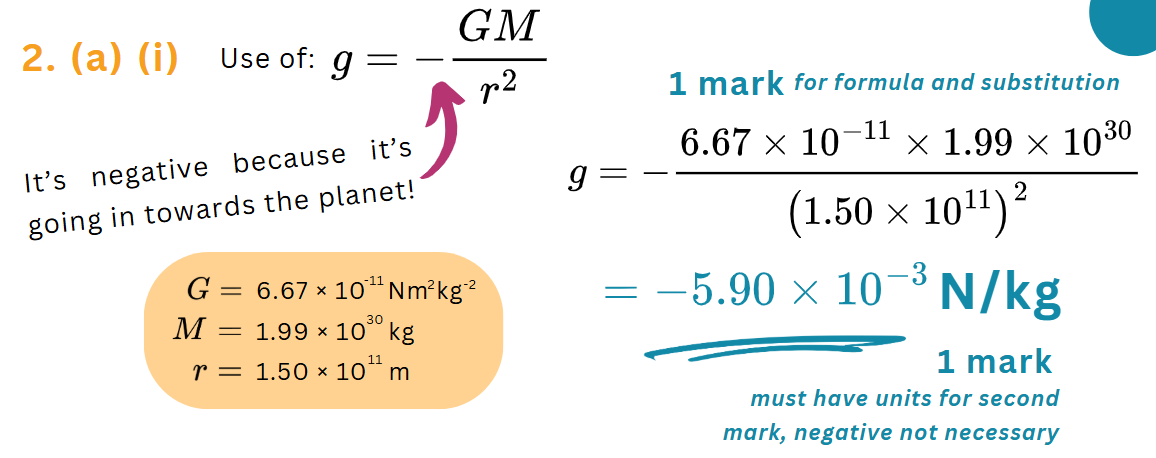 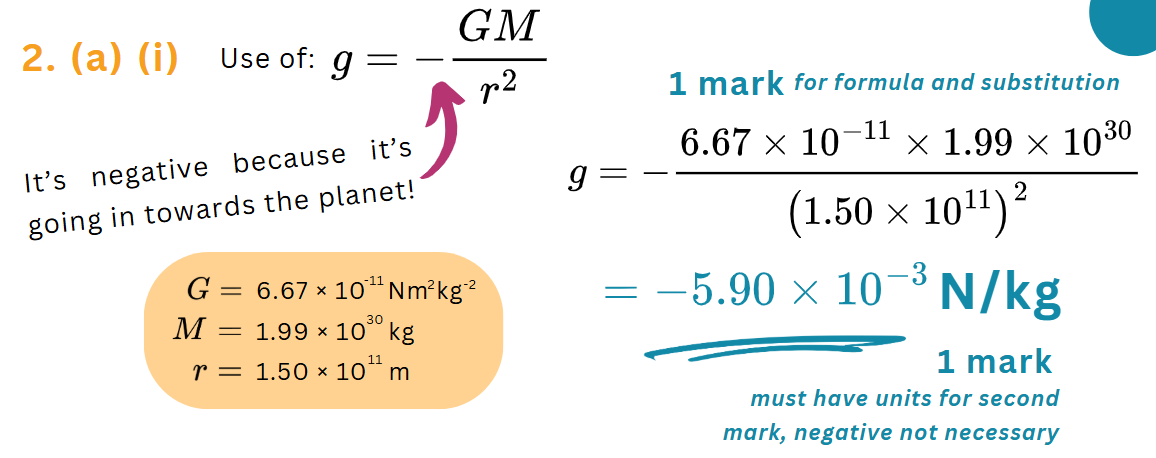 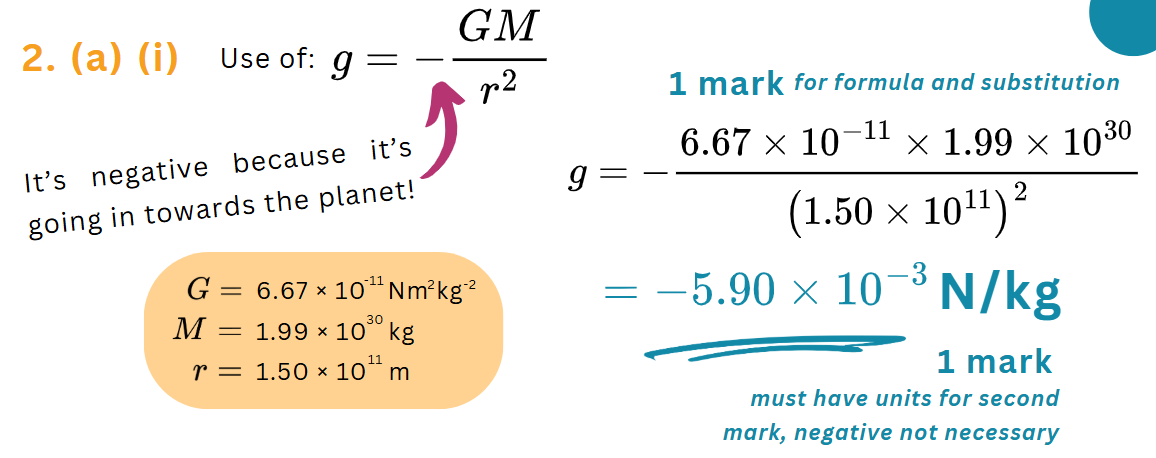 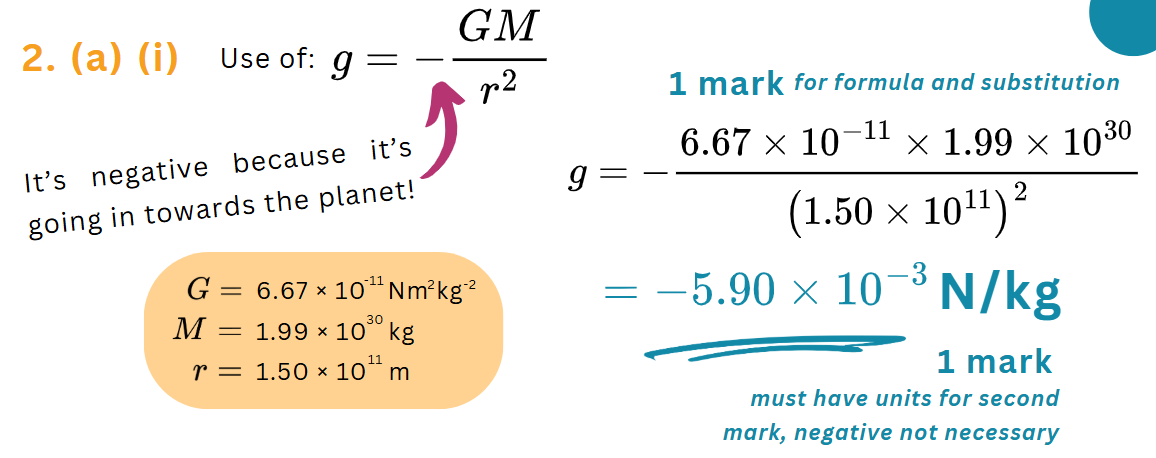 18
Exam Practice
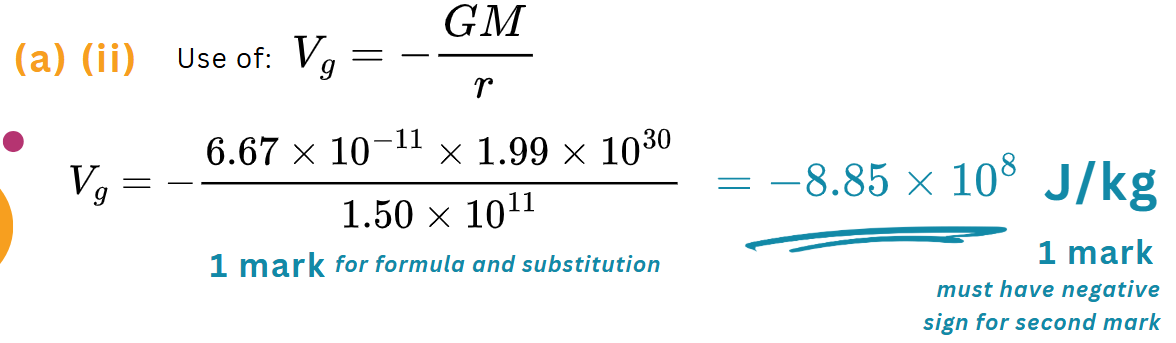 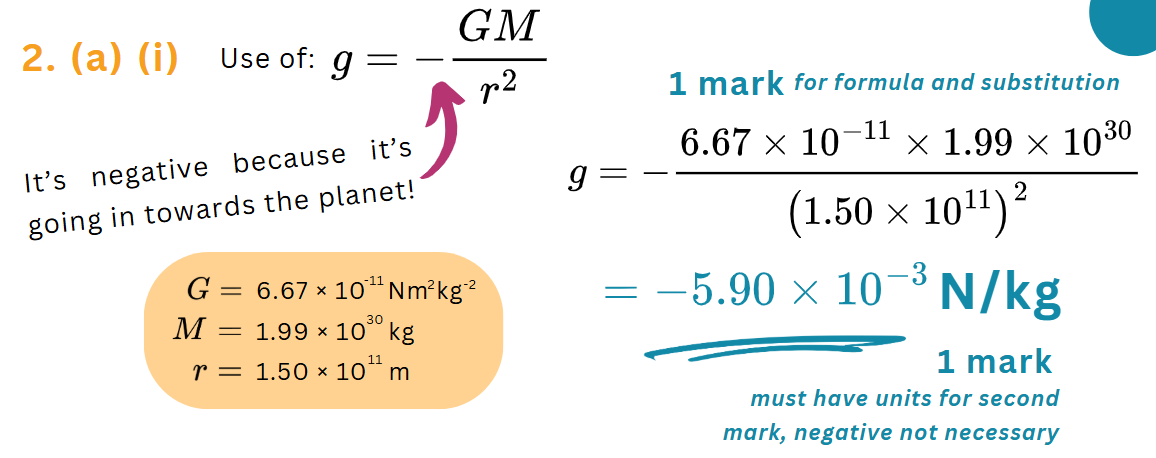 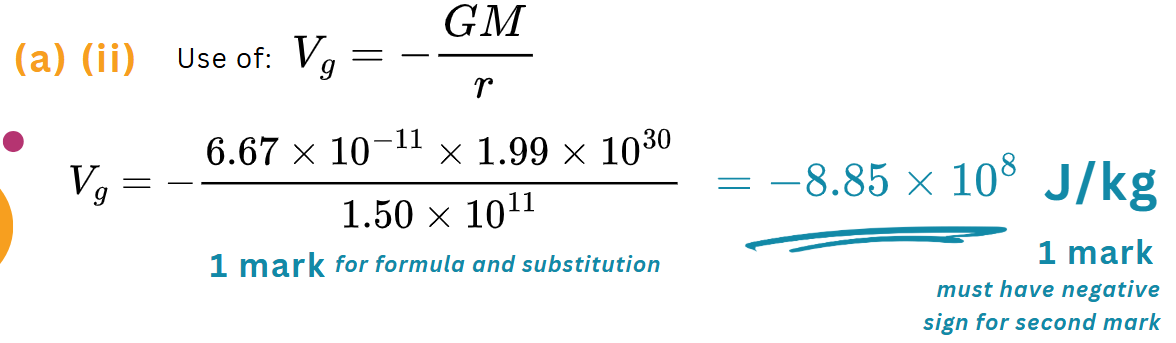 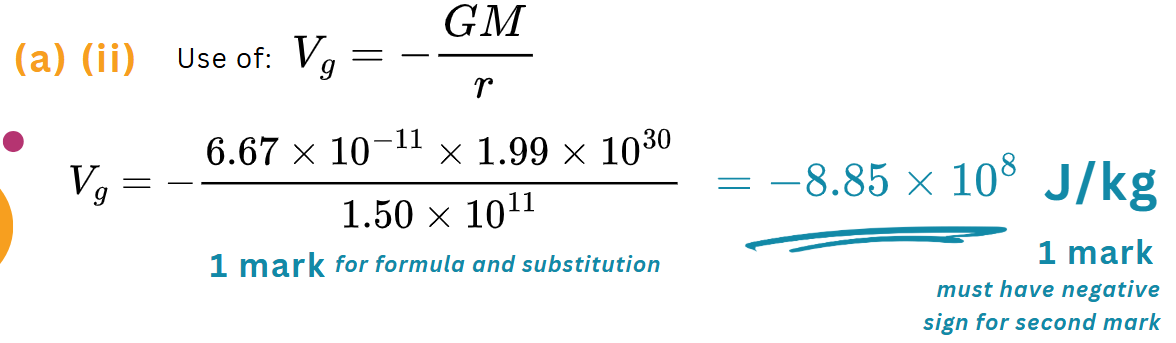 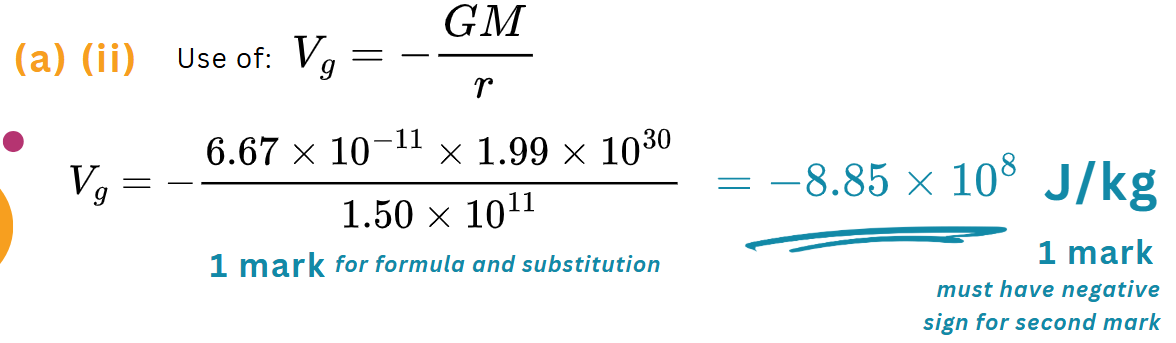 19
Exam Practice
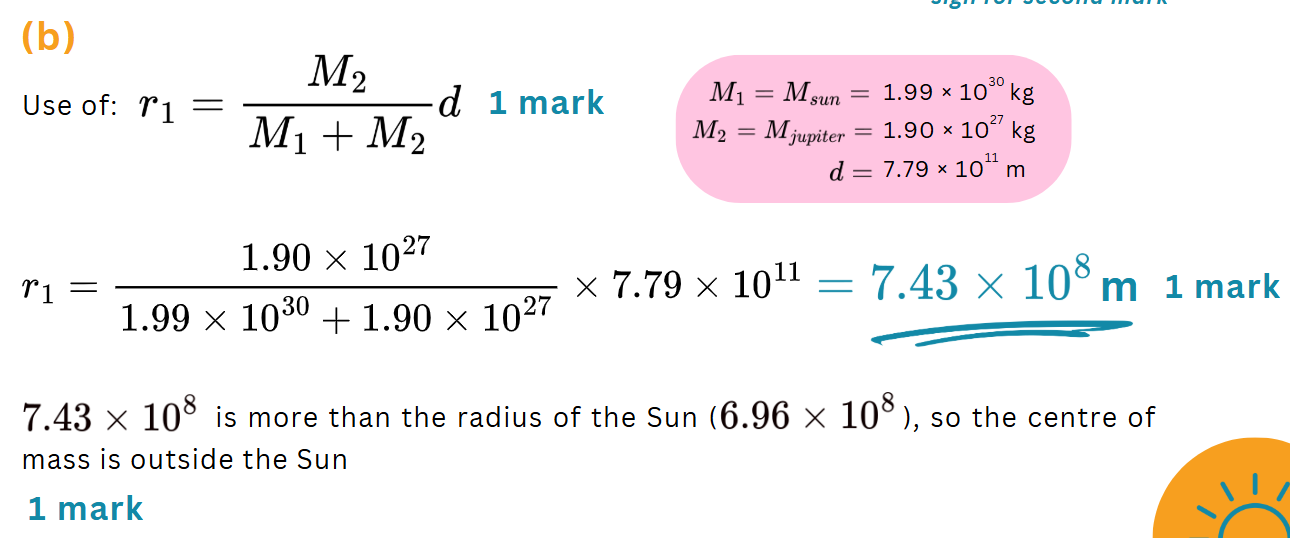 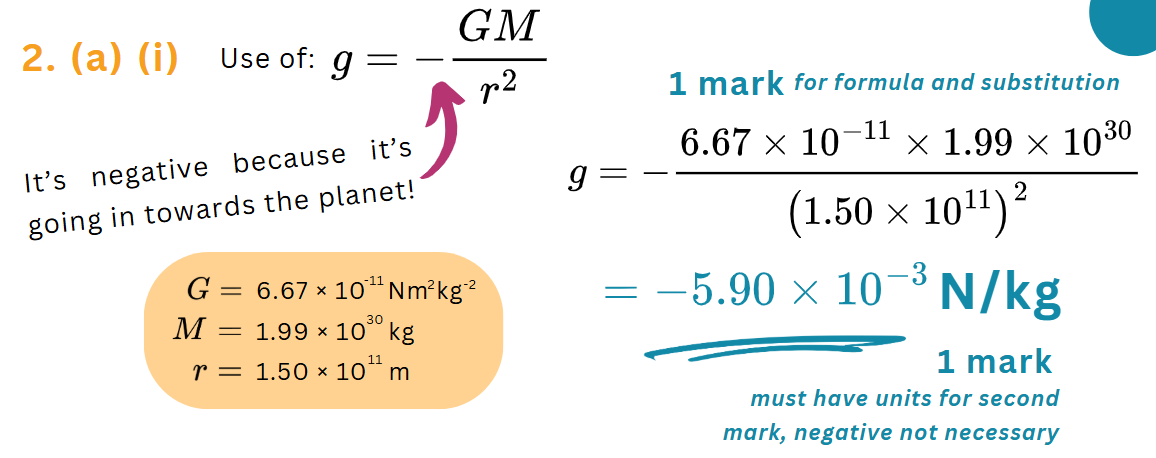 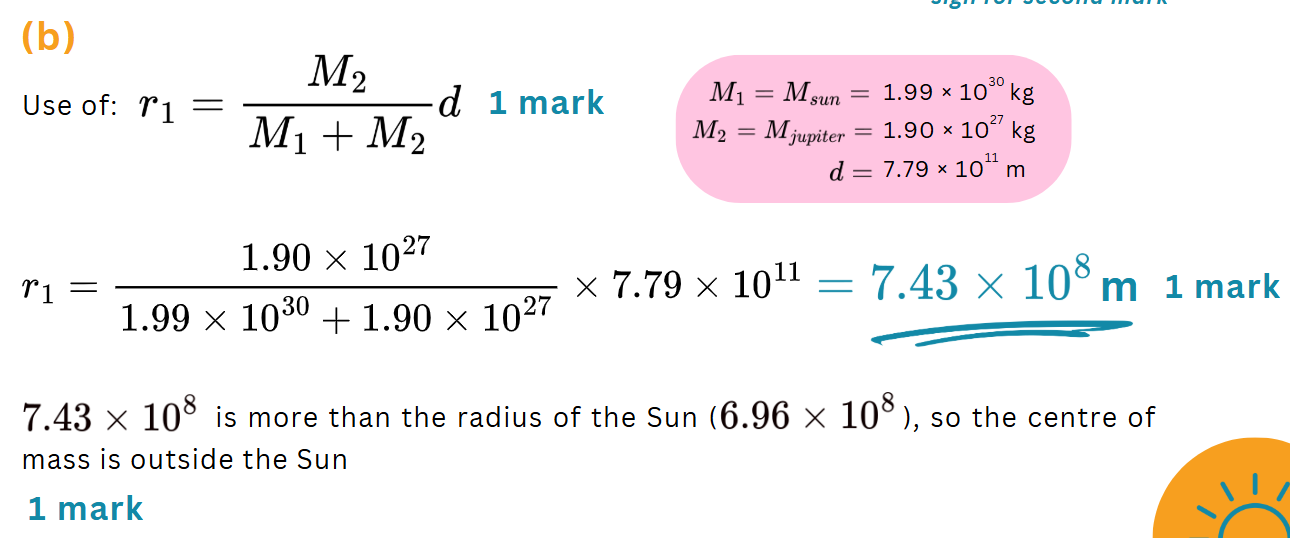 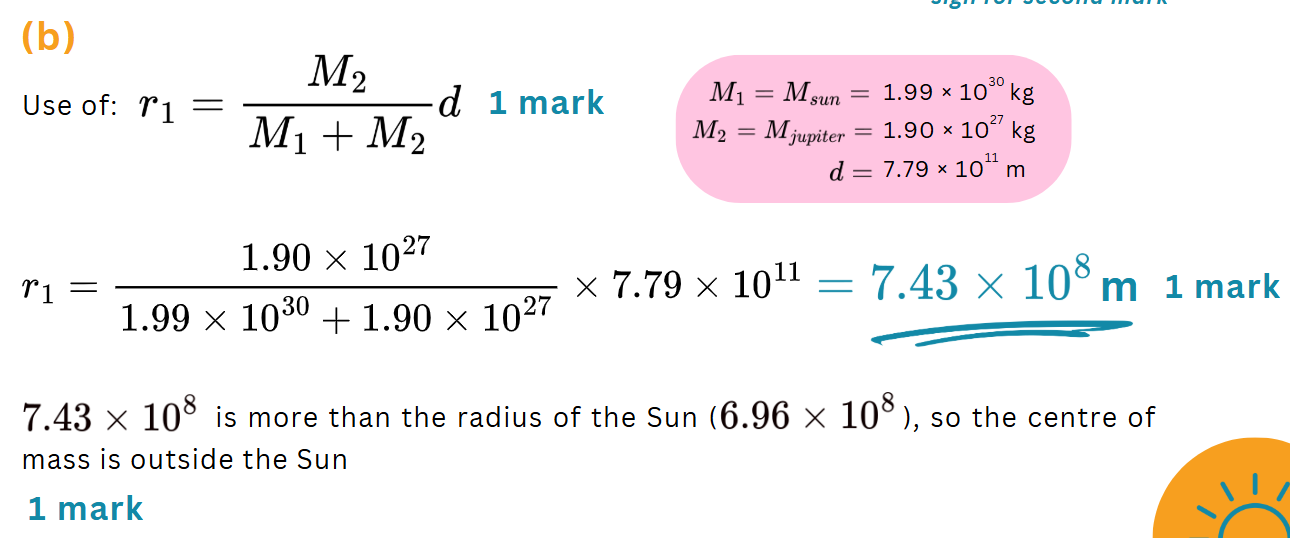 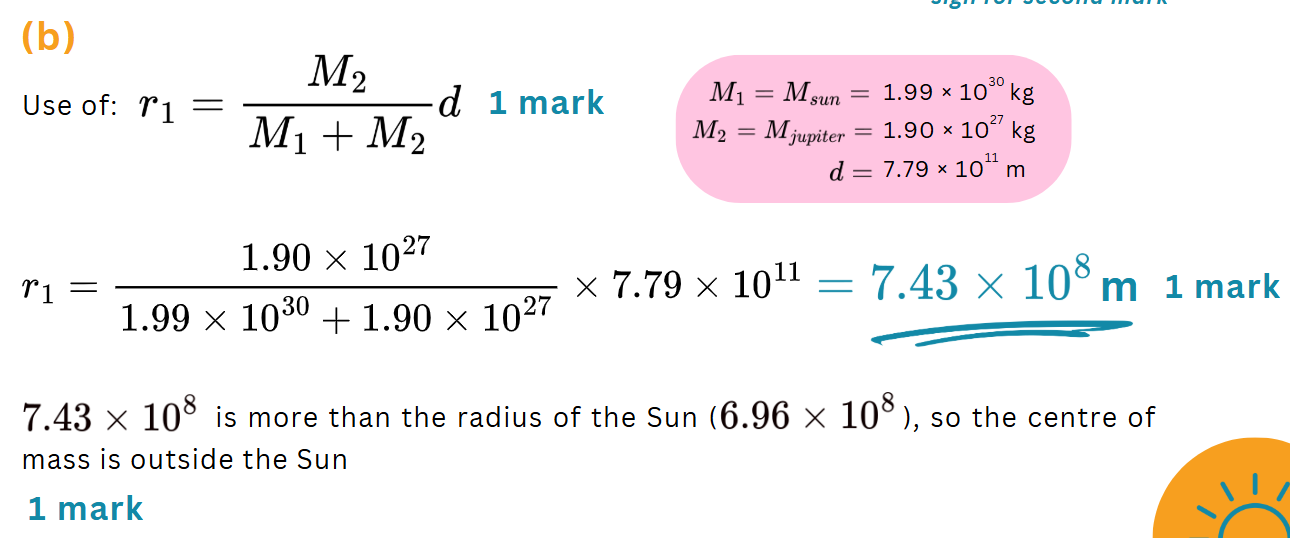 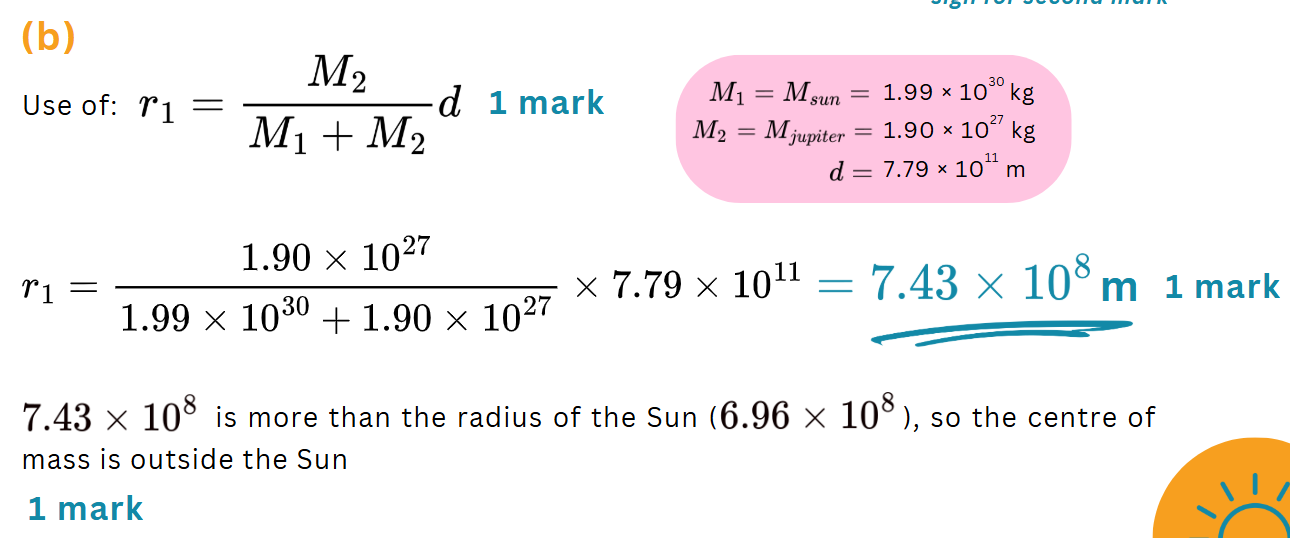 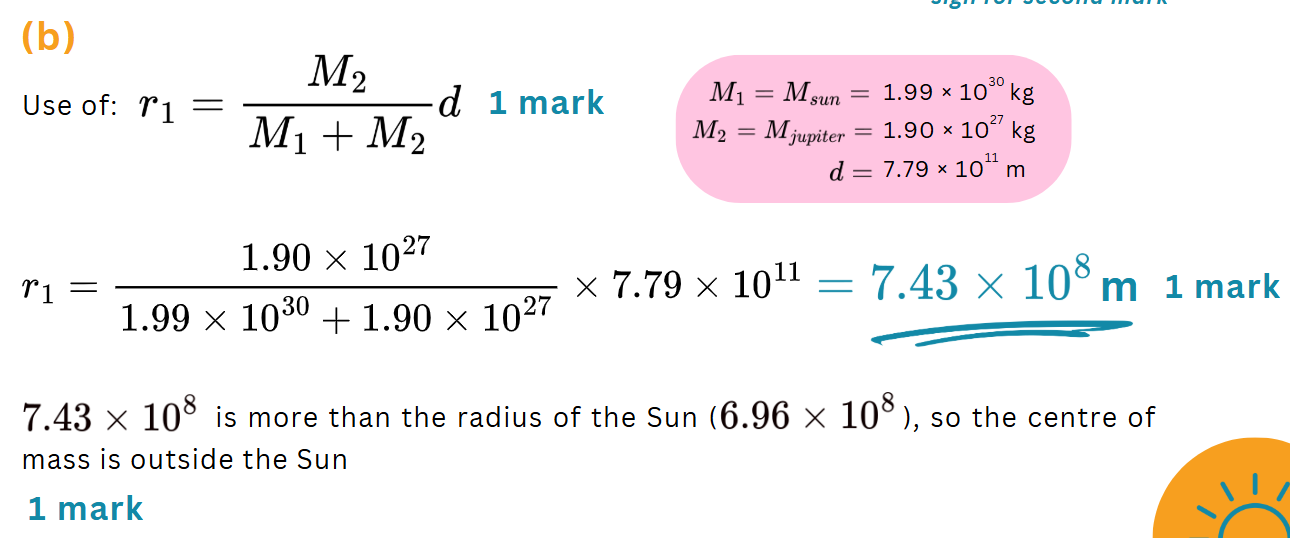 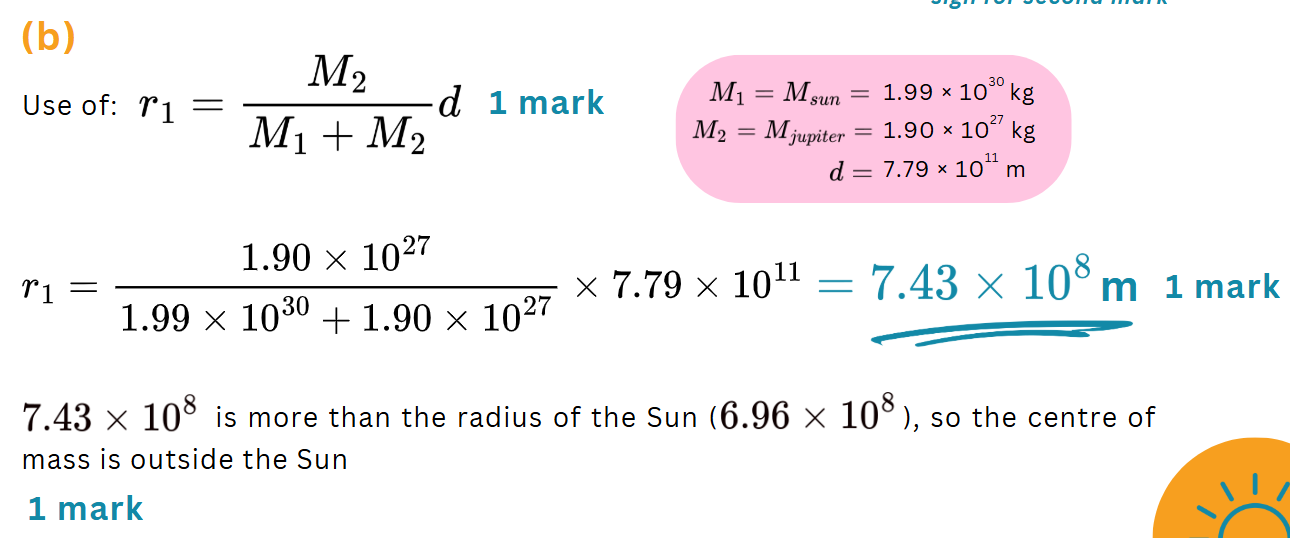 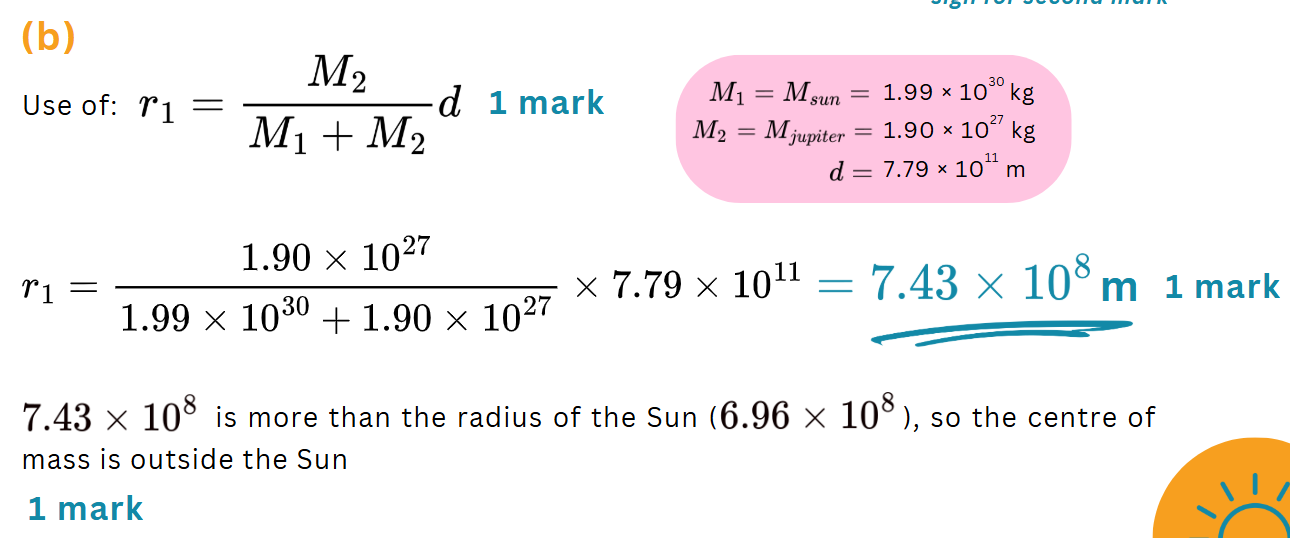 20
Who Wants to Be a Millionaire?
21
In 2001, a man cheated his way to winning £1m:
https://www.youtube.com/watch?v=HIGtLRnGCD4
22
[Speaker Notes: Use to insert media]
The million pound question…
…was about prefixes!!
23
Your Million Pound Question
Come up with your own “million pound question” about today’s topic
You can work in pairs/threes or on your own
You must create 1 question with 4 multiple-choice answers
24
Quiz Time!
25
[Speaker Notes: Use the following slides to write mentee questions and quiz them on it]
1
Mentee question here
Answer 1
Answer 2
B
A
Answer 3
Answer 4
C
D
26
2
Mentee question here
Answer 1
Answer 2
B
A
Answer 3
Answer 4
C
D
27
[Speaker Notes: Use to insert media]
3
Mentee question here
Answer 1
Answer 2
B
A
Answer 3
Answer 4
C
D
28
[Speaker Notes: Use to insert media]
4
Mentee question here
Answer 1
Answer 2
B
A
Answer 3
Answer 4
C
D
29
[Speaker Notes: Use to insert media]
5
Mentee question here
Answer 1
Answer 2
B
A
Answer 3
Answer 4
C
D
30
[Speaker Notes: Use to insert media]
6
Mentee question here
Answer 1
Answer 2
B
A
Answer 3
Answer 4
C
D
31
[Speaker Notes: Use to insert media]
Answers!
32
[Speaker Notes: Make a note of the answers and go through them here]
Questions?
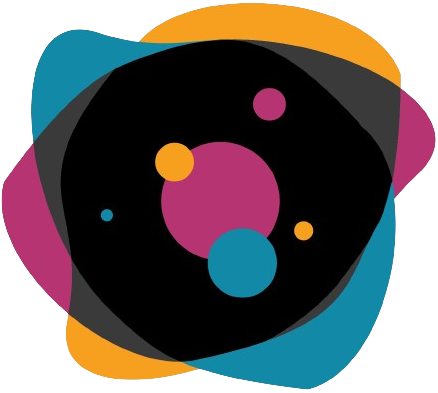 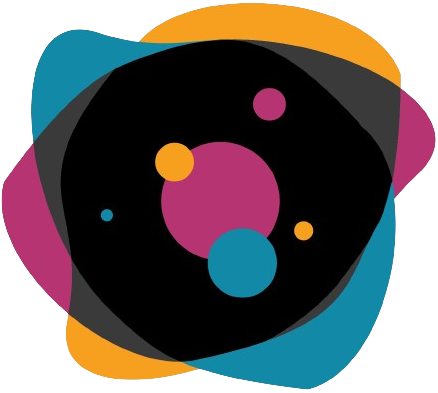 33